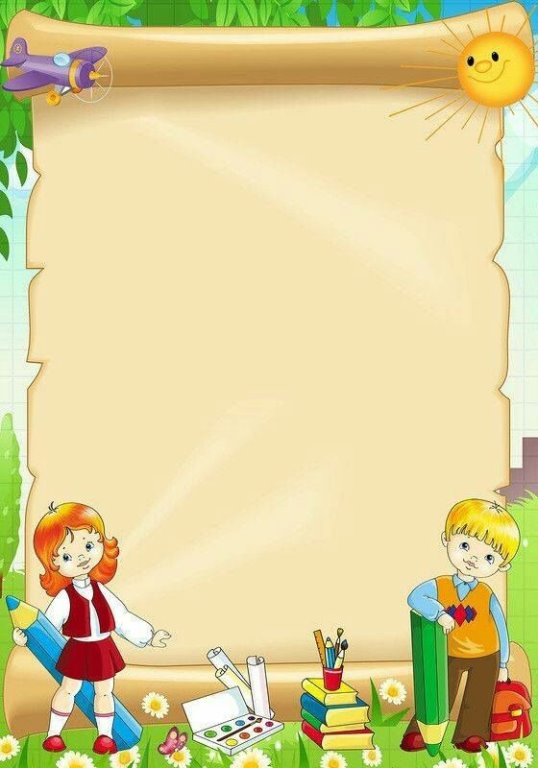 Грамоты и дипломы:
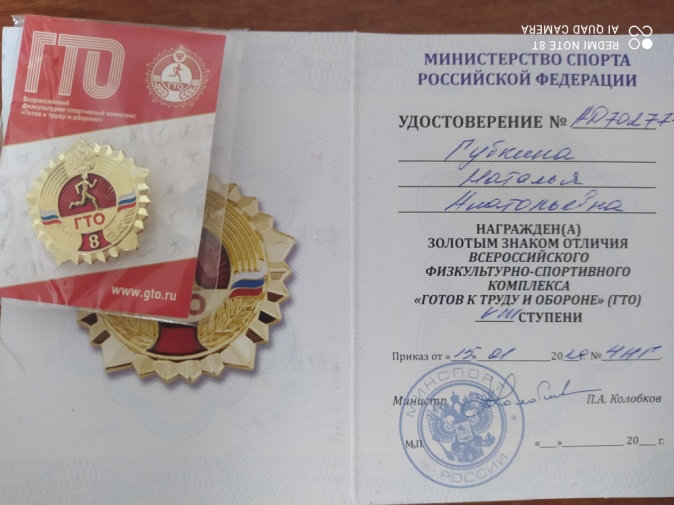 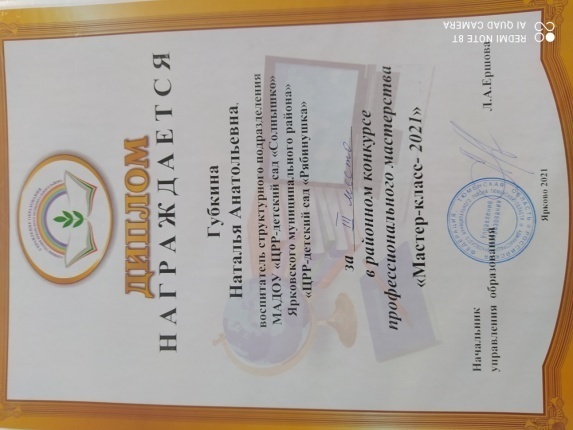 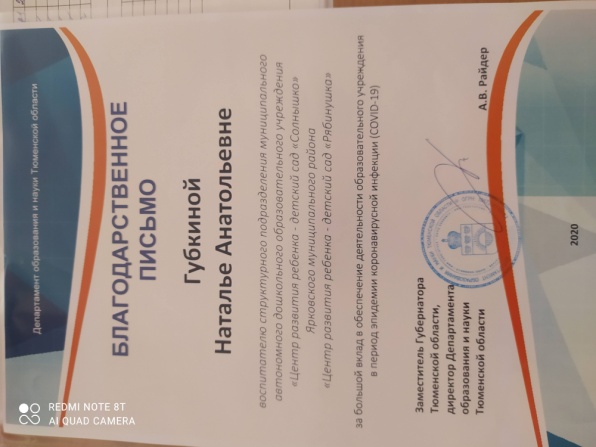 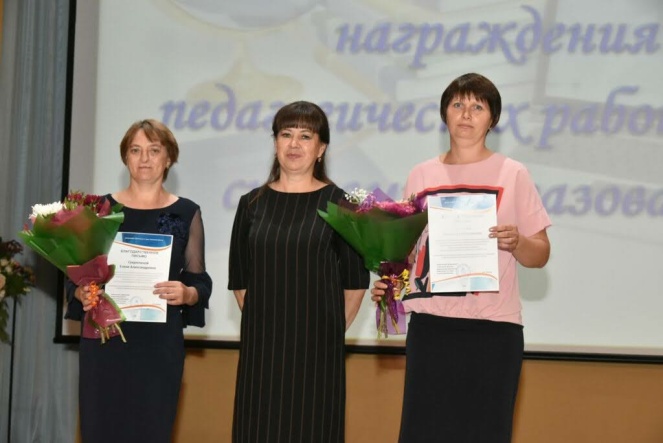 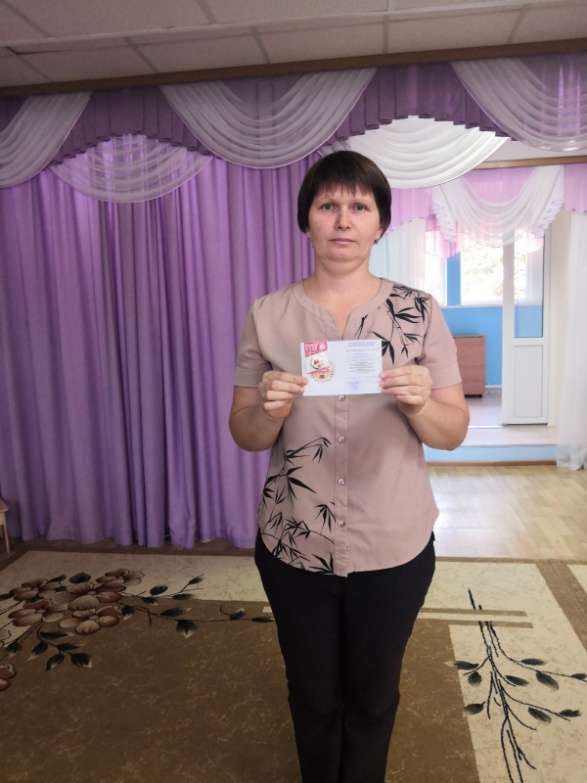 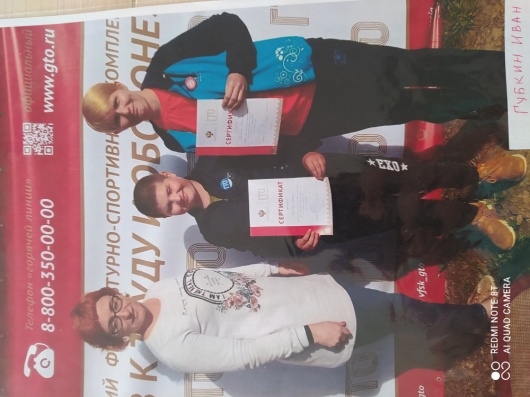 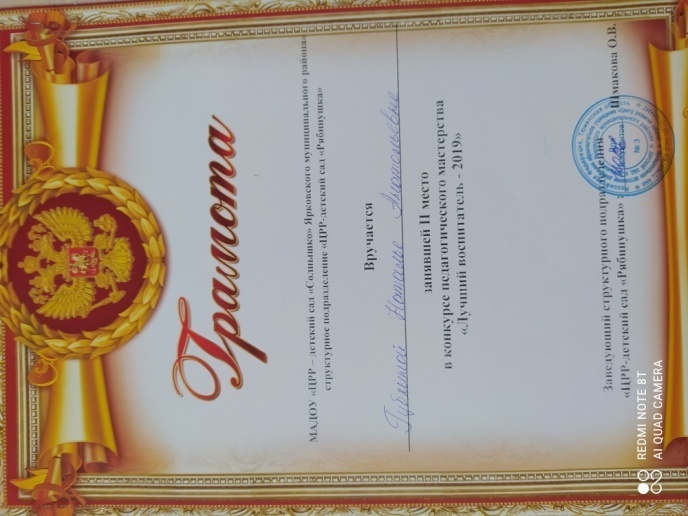 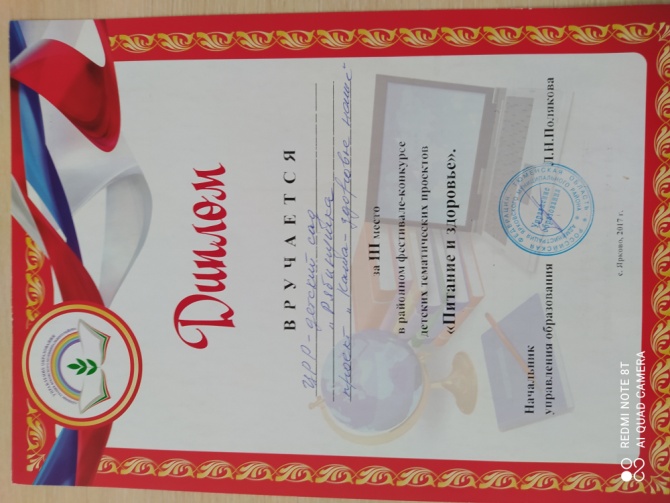 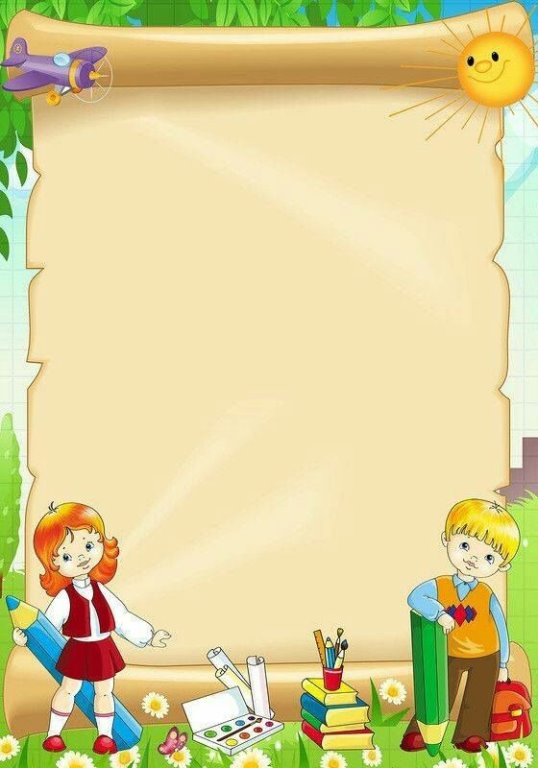 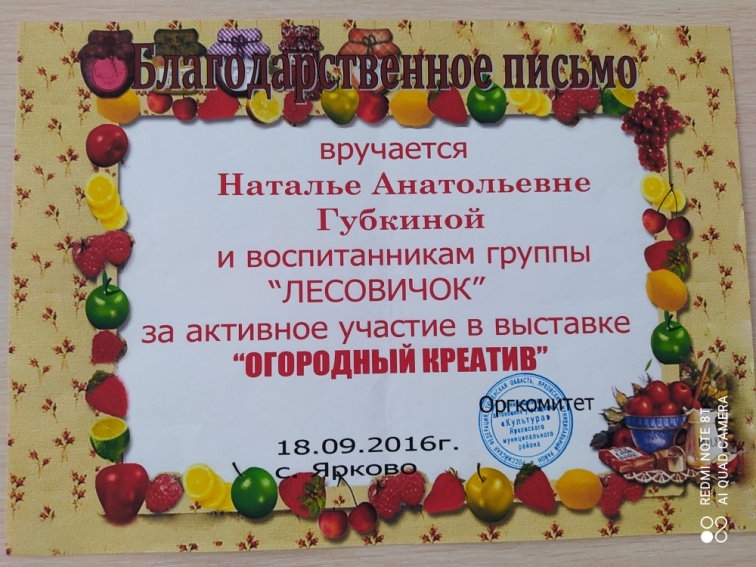 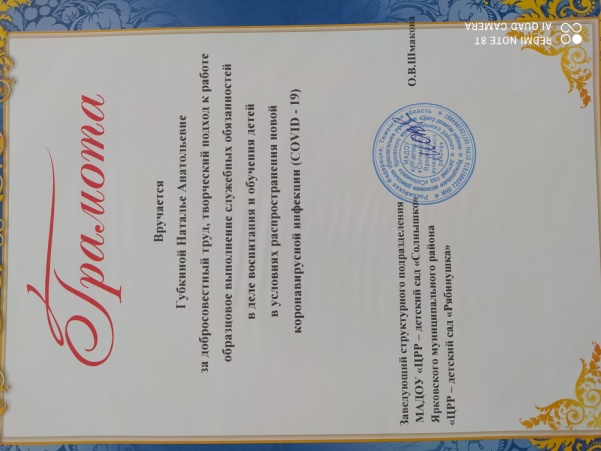 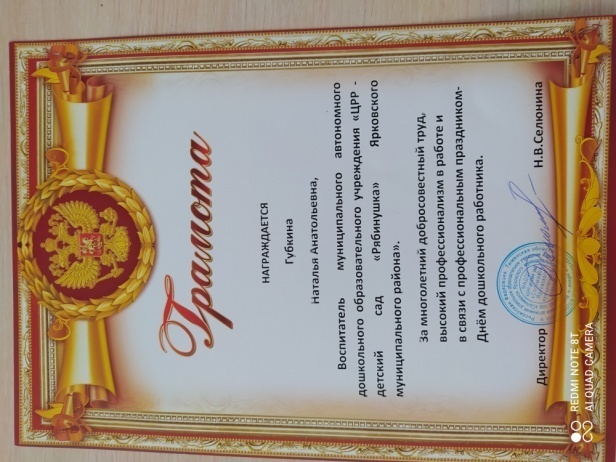 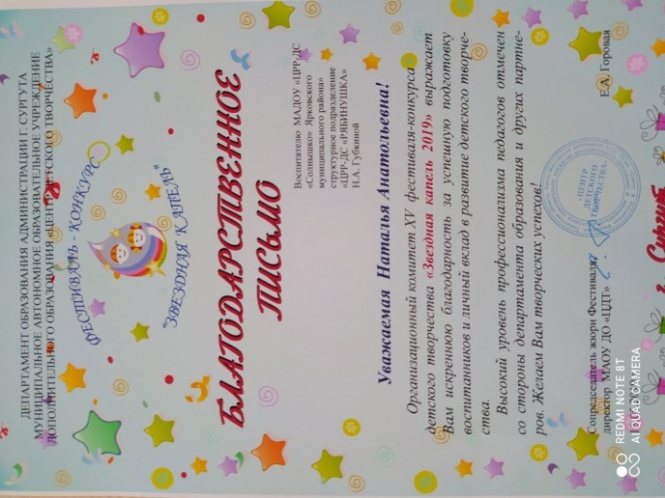 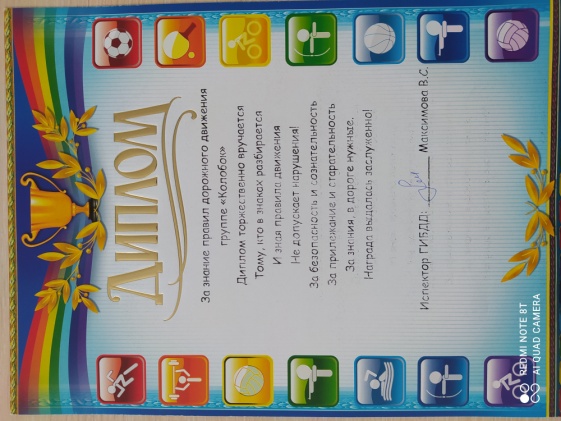 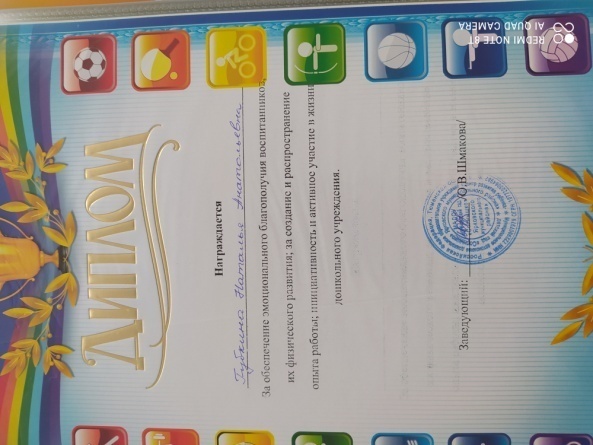 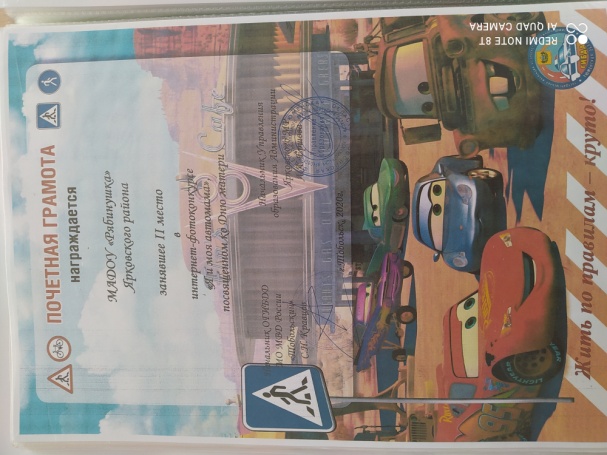 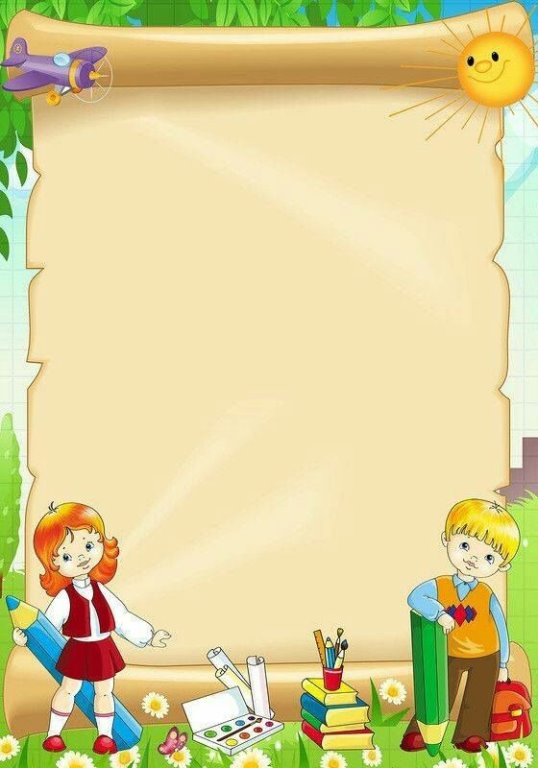 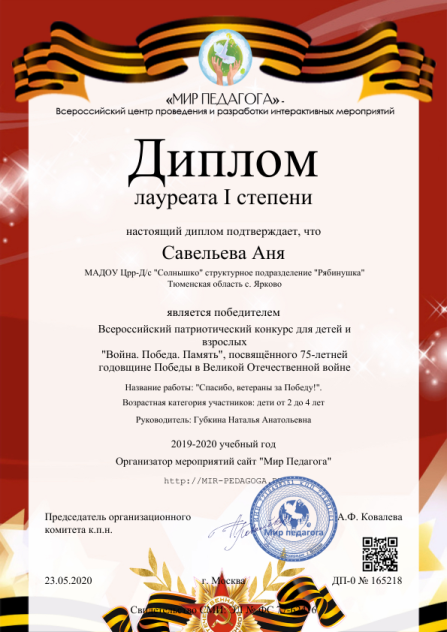 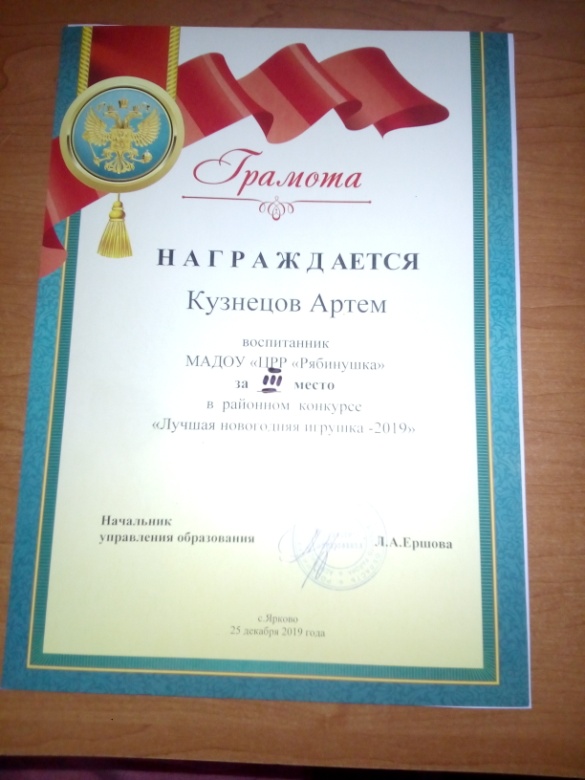 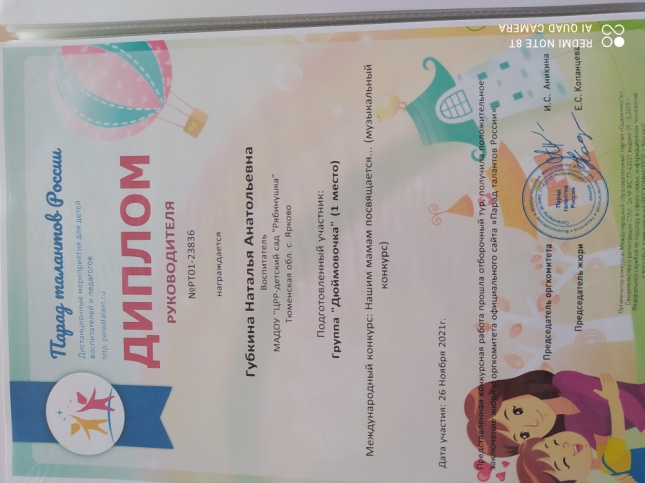 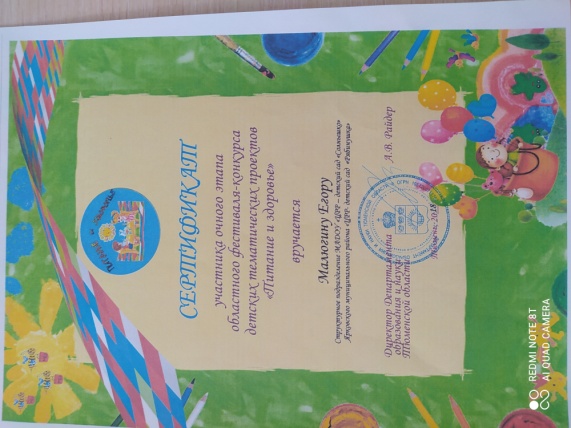 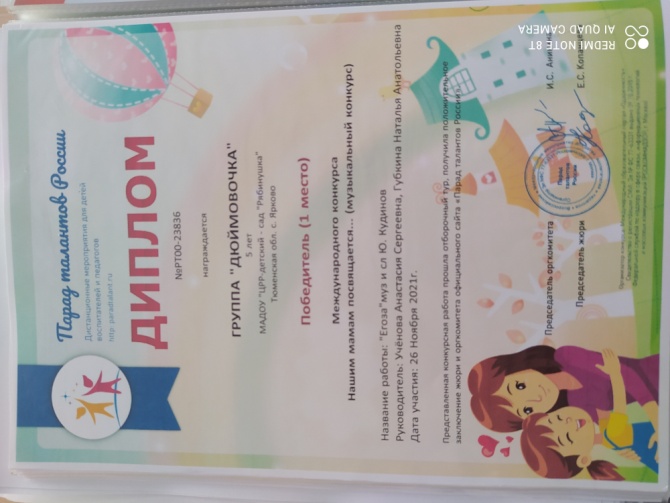 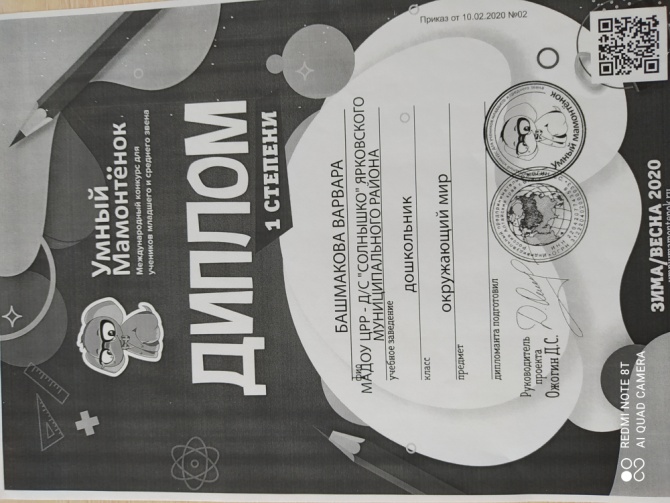 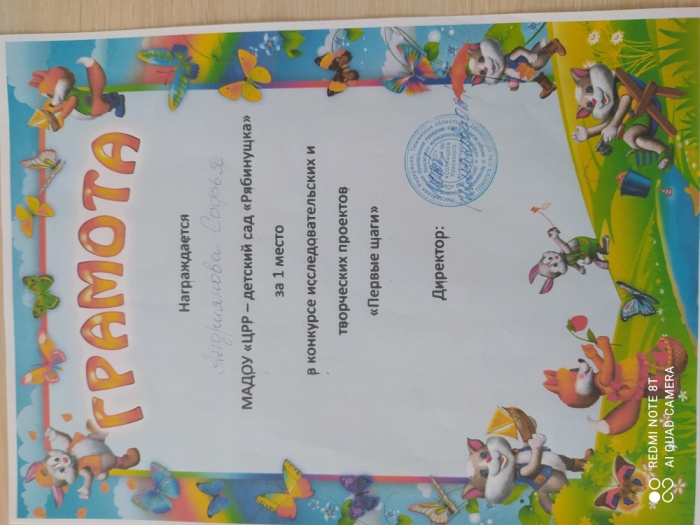 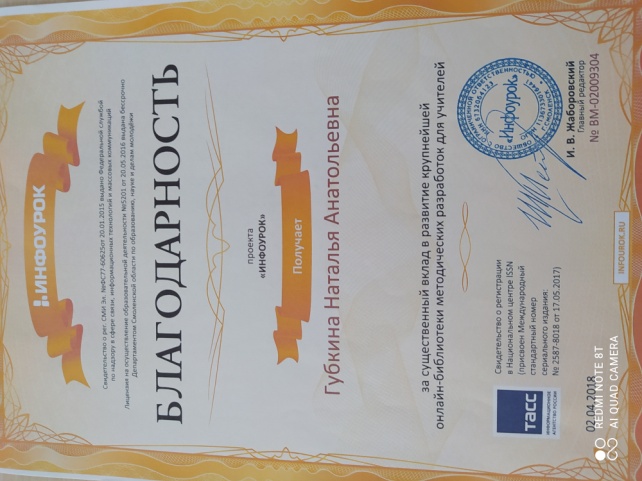